ГБУСО ВО «СУДОГОДСКИЙ КОМПЛЕКСНЫЙ ЦЕНТР СОЦИАЛЬНОГО ОБСЛУЖИВАНИЯ НАСЕЛЕНИЯ»
«ТУРИЗМ КАК ТЕРАПИЯ»
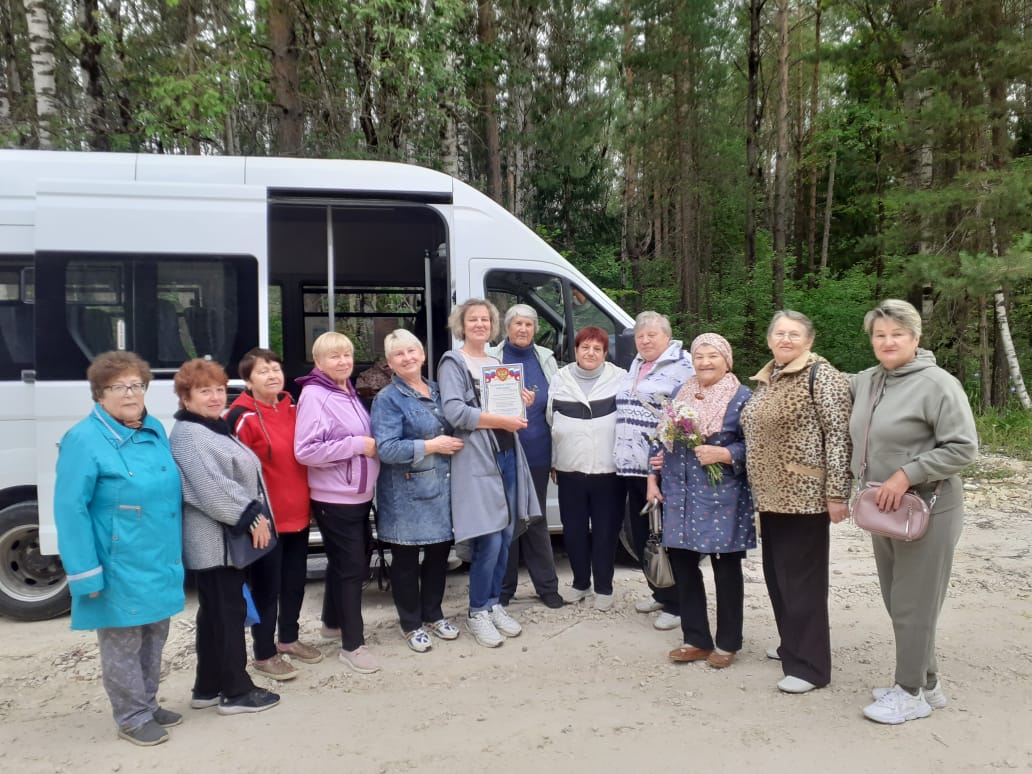 Срок реализации проекта
Целевая аудитория
2024-2027
Граждане пожилого возраста и инвалиды всех возрастов, проживающие на территории Судогодского  района.
В 2024 году было организовано 21 экскурсия по Владимирской области и участниками проекта стали 229 граждан.
Участники проекта
16 клубов общения; 
«Серебряные» волонтеры.
Общественные организации:
Клуб Во имя мира;
Ветеран;
Общество инвалидов.
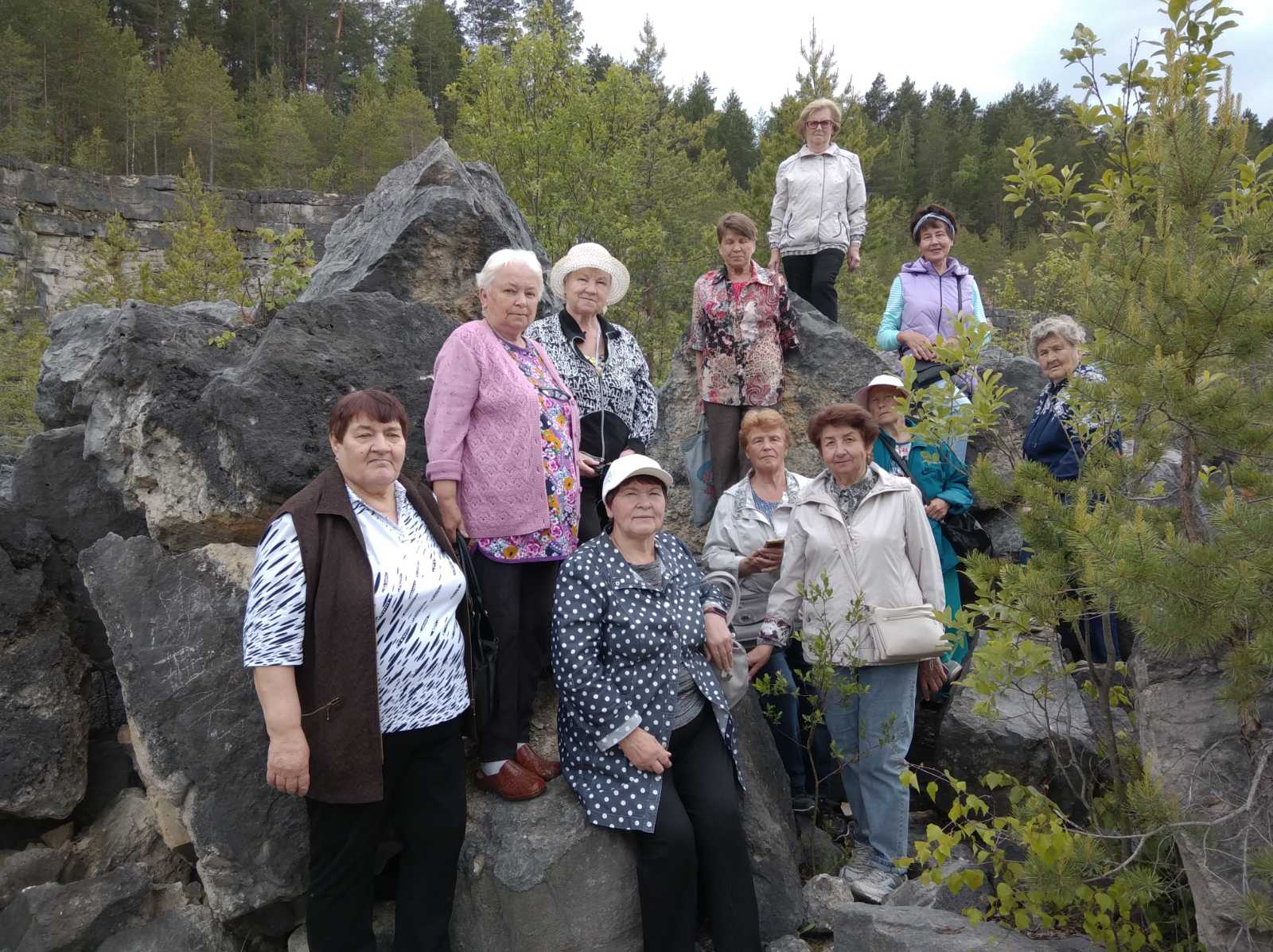 ЦЕЛЬ ПРОЕКТА
Это интересное и перспективное направление по повышению качества жизни старшего поколения. Сегодня далеко не каждый пенсионер может позволить себе путешествие по родному краю. Участие в социальном проекте поможет воплотить мечты, а заодно получить мощный заряд позитива и бодрости. Ведь среди наших пенсионеров есть много людей энергичных и любознательных, жаждущих ярких впечатлений и новых открытий, и туризм для них - одно из лучших способов продления активного долголетия.
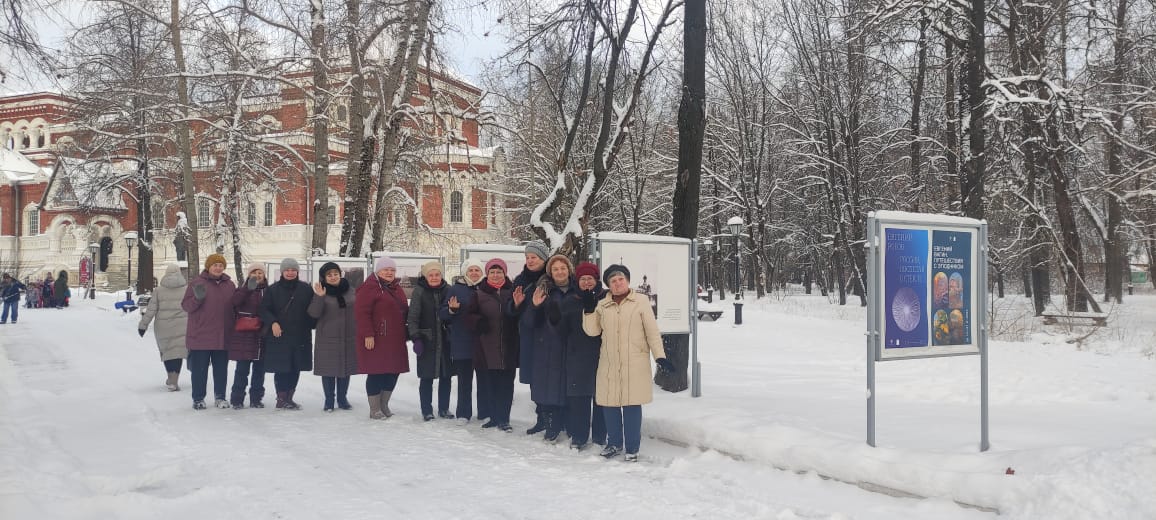 Актуальность проекта
Реализация проекта «Туризм как терапия» является инновационной, доступной и интересной для граждан пожилого возраста и инвалидов всех возрастов. Это новый и удобный формат экскурсионных программ, являющийся важным элементом реабилитации, способствующей социальной адаптации слабо защищенных групп населения, что позволяет пожилым людям быть активными, востребованными в современном обществе.
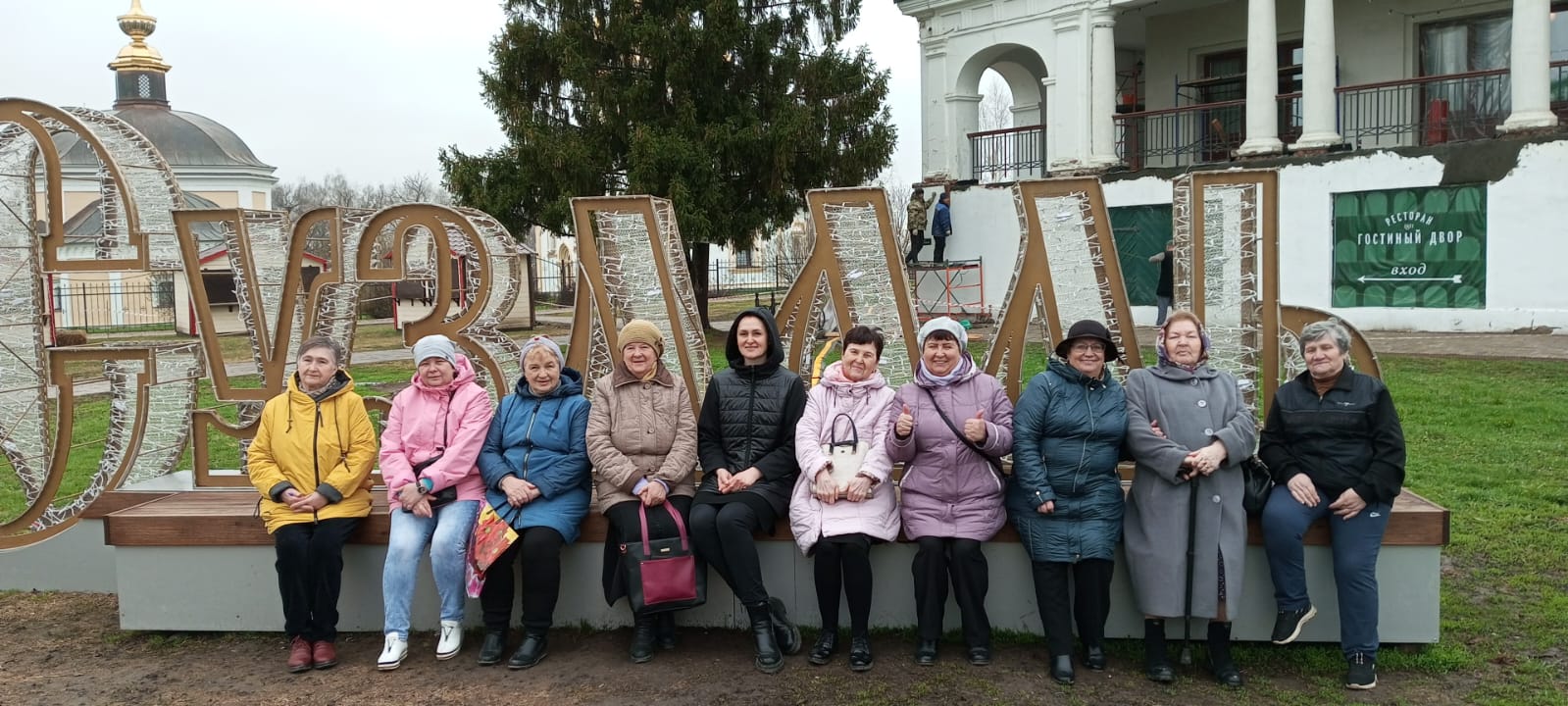 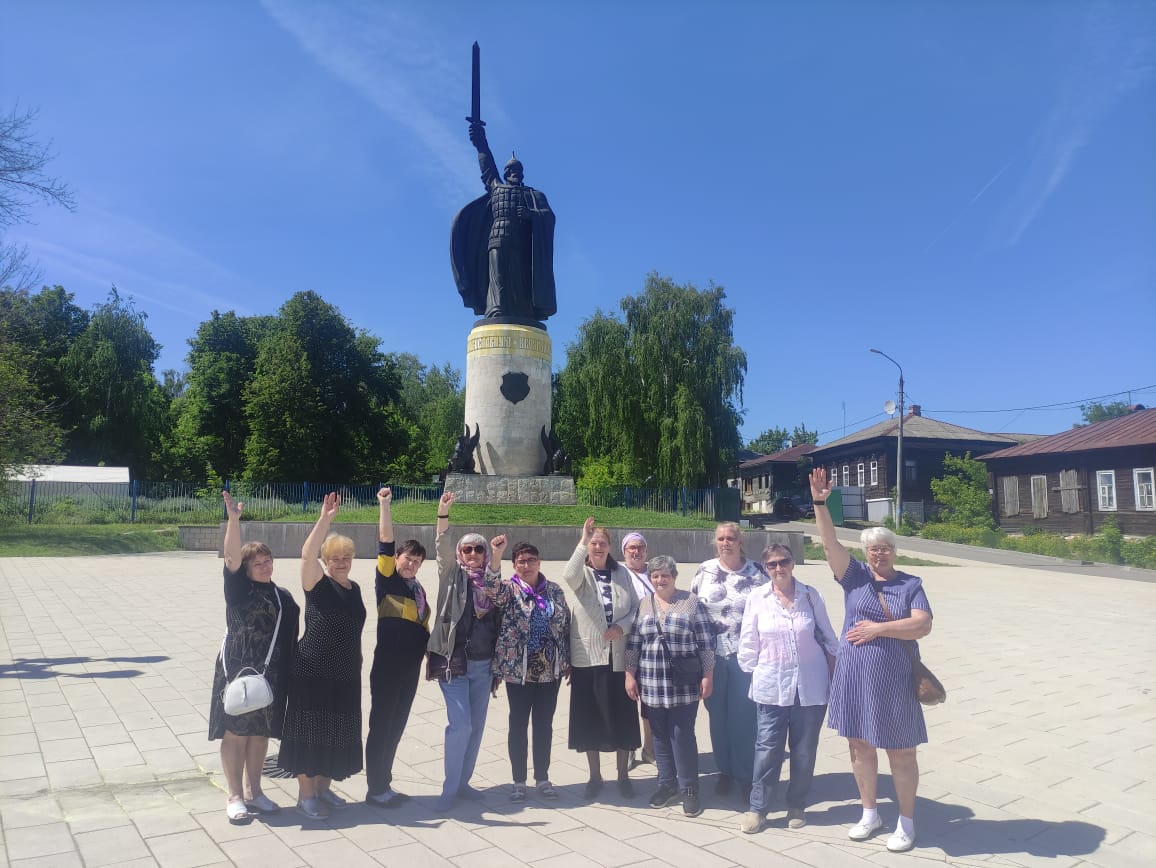 Актуальность проекта
Граждане пенсионного возраста и инвалиды смогут разнообразить свою жизнь не только через туристические поездки по родному краю, но и изучить ее историю. Согласно своему  выбору, они будут участвовать в поездках, пеших прогулках по улицам города и района, музеям,  храмам и паркам, слушать циклы лекций и бесед по истории и краеведению, встречаться с историками и краеведами родного города.
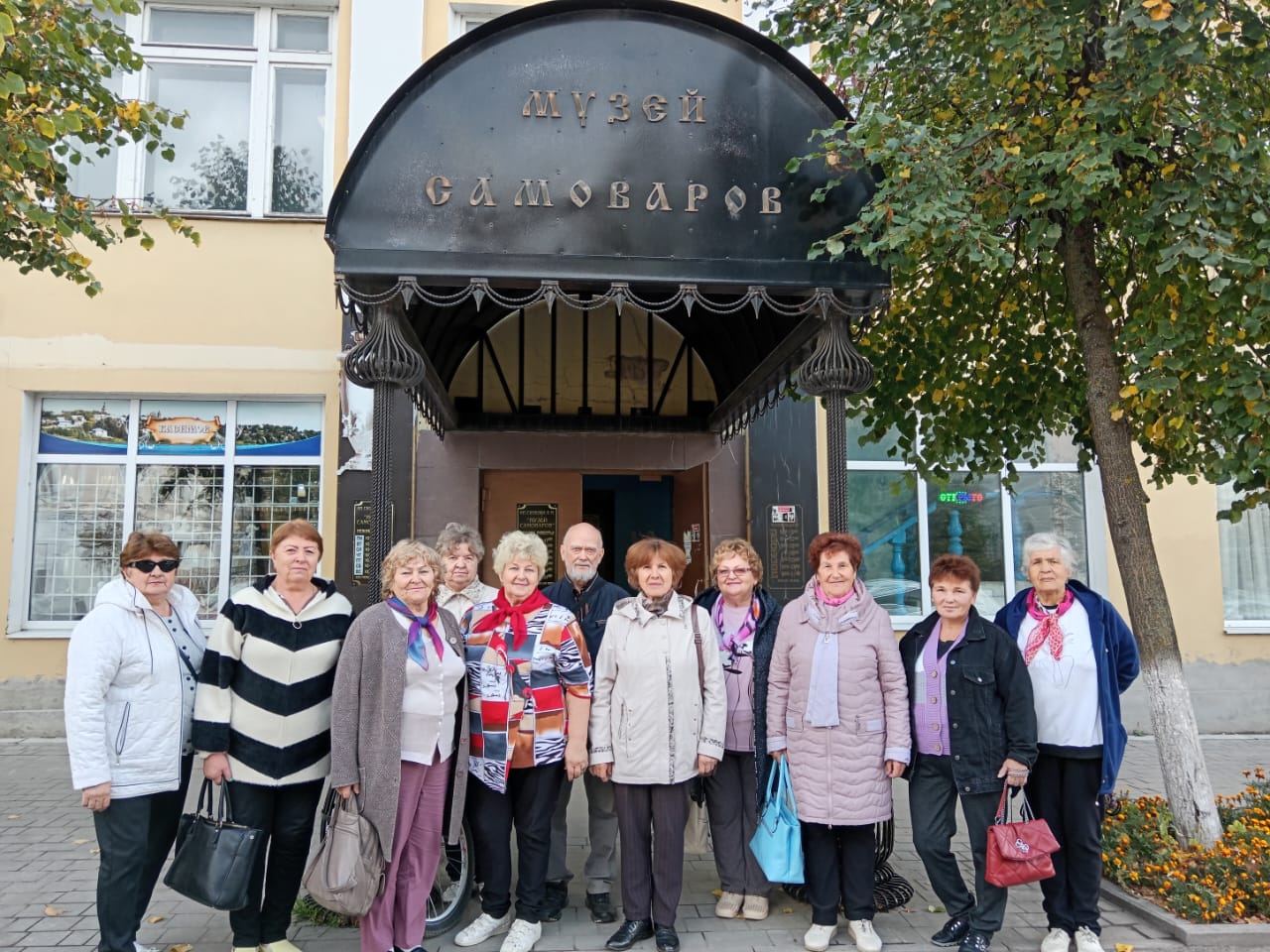 ОСНОВНЫЕ ЗАДАЧИ
НАПРАВЛЕНИЯ
КУЛЬТУРНО - ПОЗНАВАТЕЛЬНОЕ
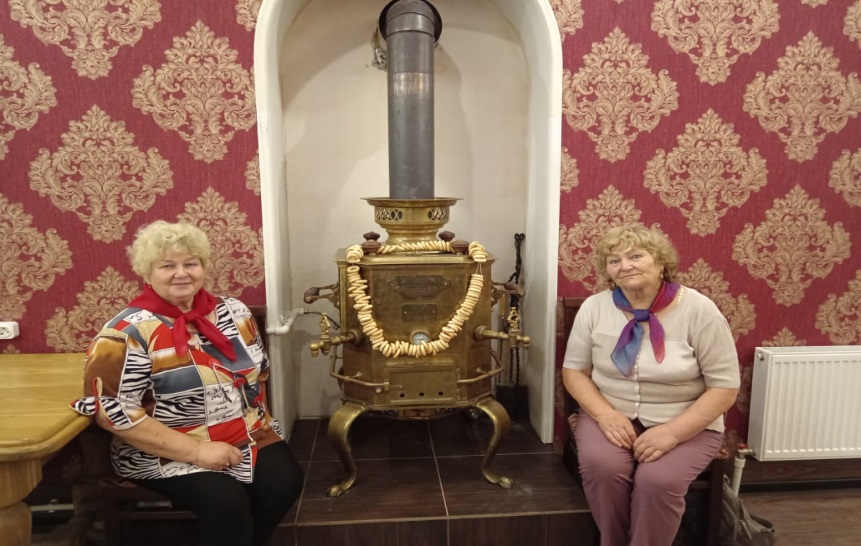 Вид туризма связан с удовлетворением потребностей людей в познании обычаев, быта. Приобщение к культурам и достижениям других народов, экскурсии в краеведческие музеи, осмотр достопримечательностей по родному краю
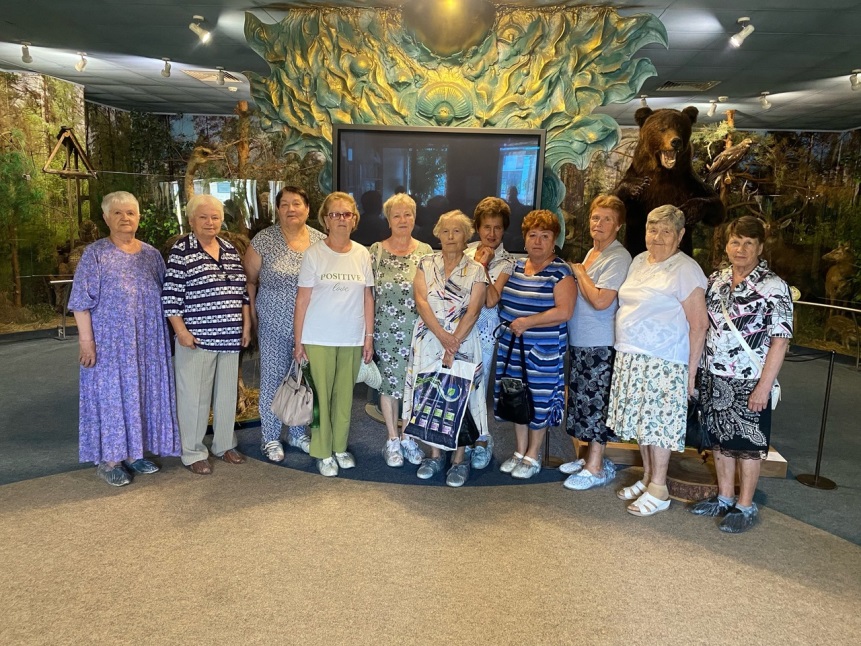 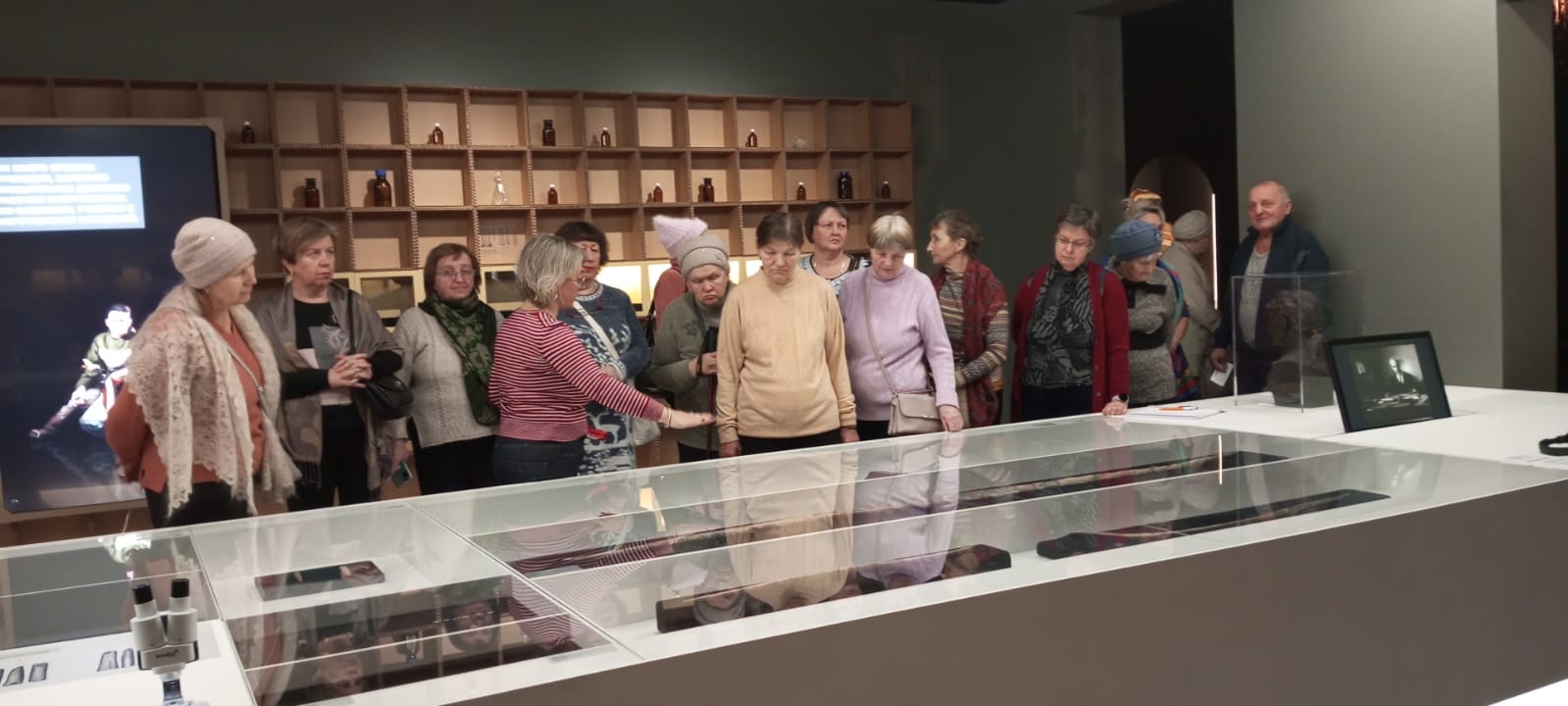 ЛЕЧЕБНО - ОЗДОРОВИТЕЛЬНОЕ
Вид туризма имеет несколько разновидностей, которые определяются различием природных средств воздействия на человеческий организм. К лечебно-оздоровительному туризму относятся пешие прогулки на природе – «Дюкинский карьер», посещение парков «Патриаршие сады»
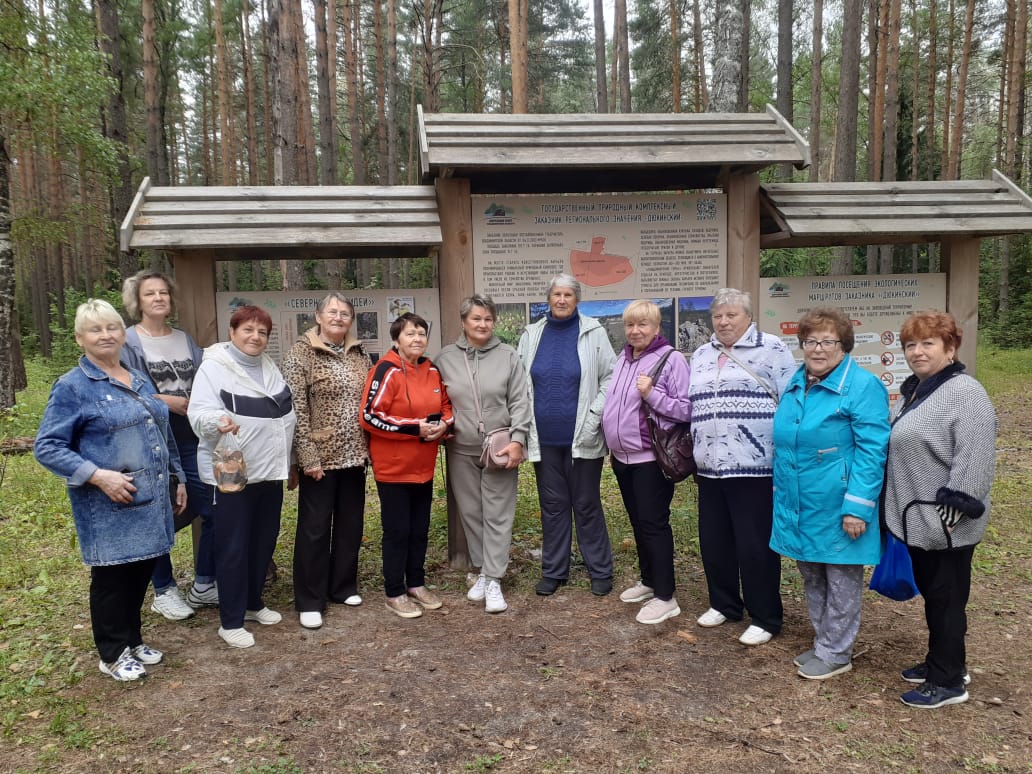 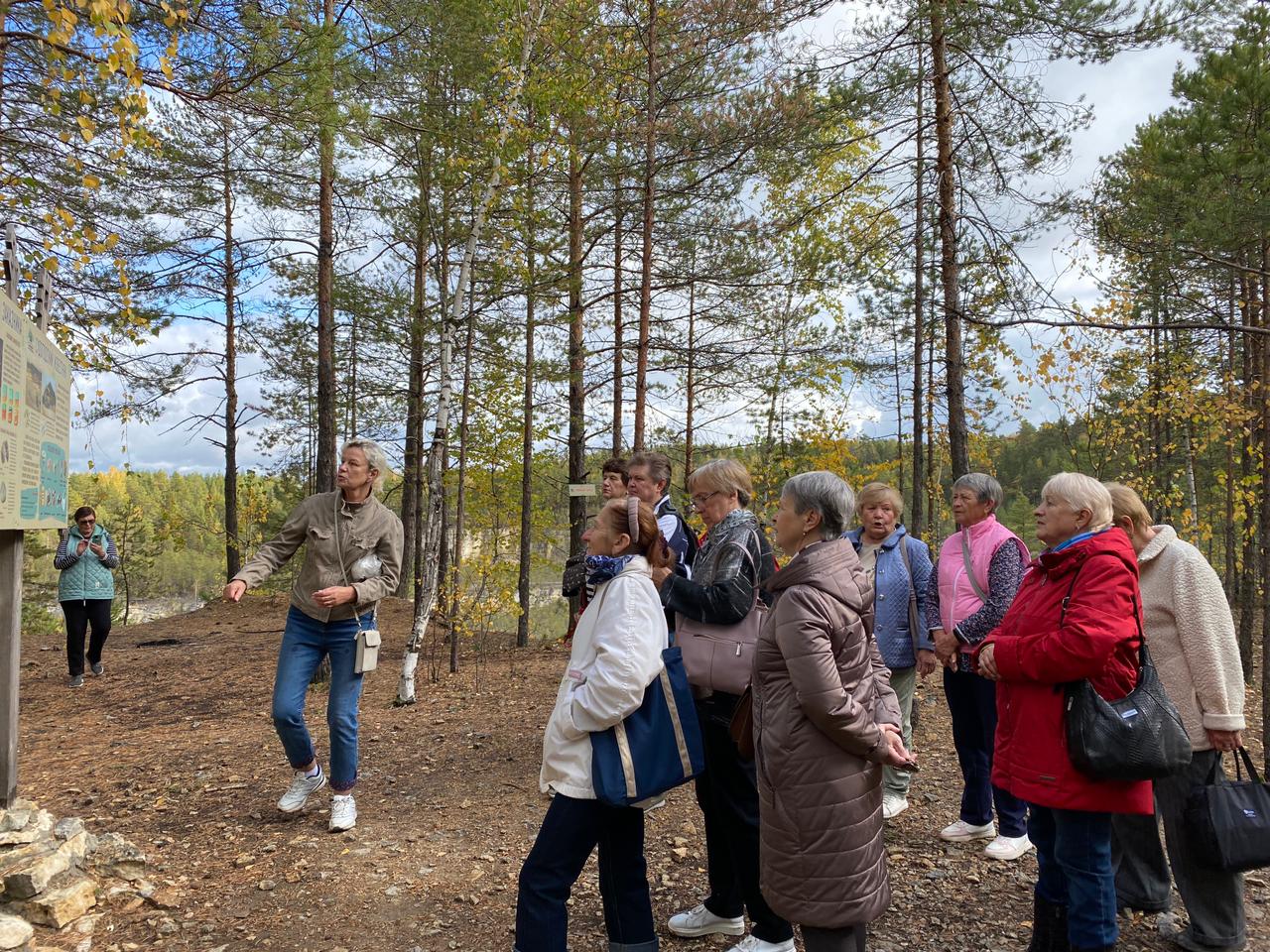 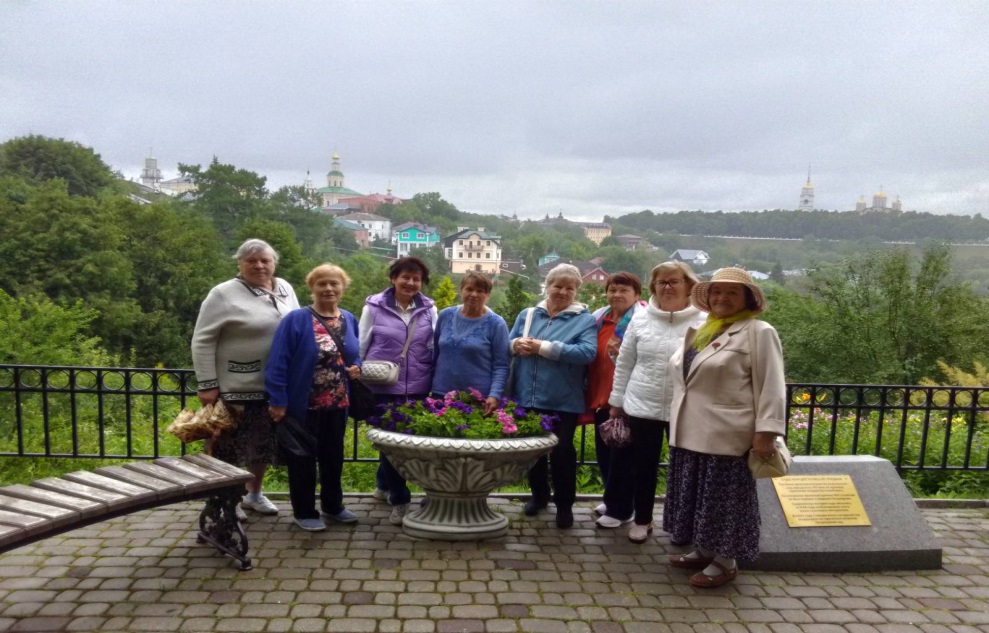 ПРАВОСЛАВНЫЙ
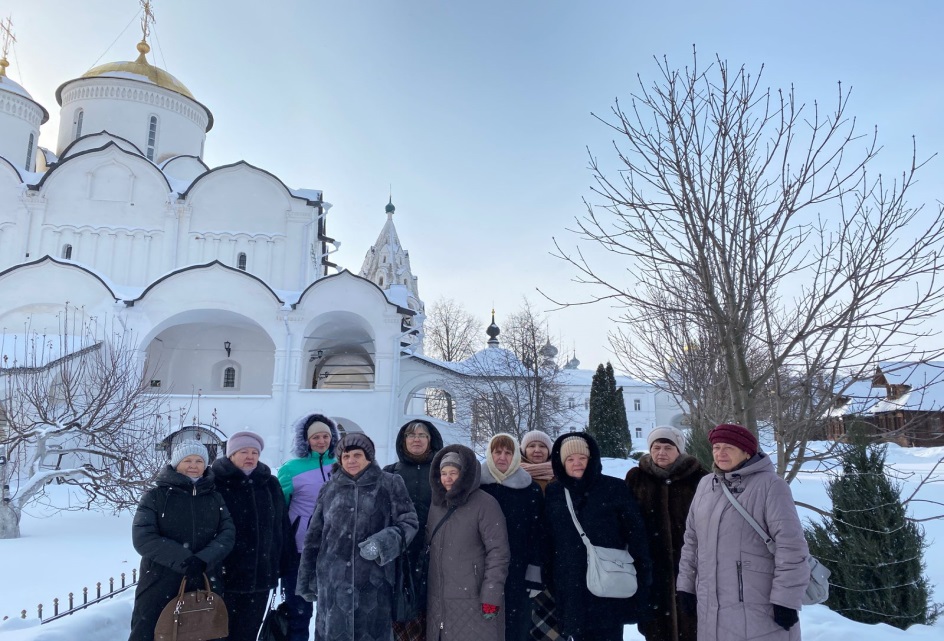 Вид туризма предусматривает посещение православных храмов, монастырей.
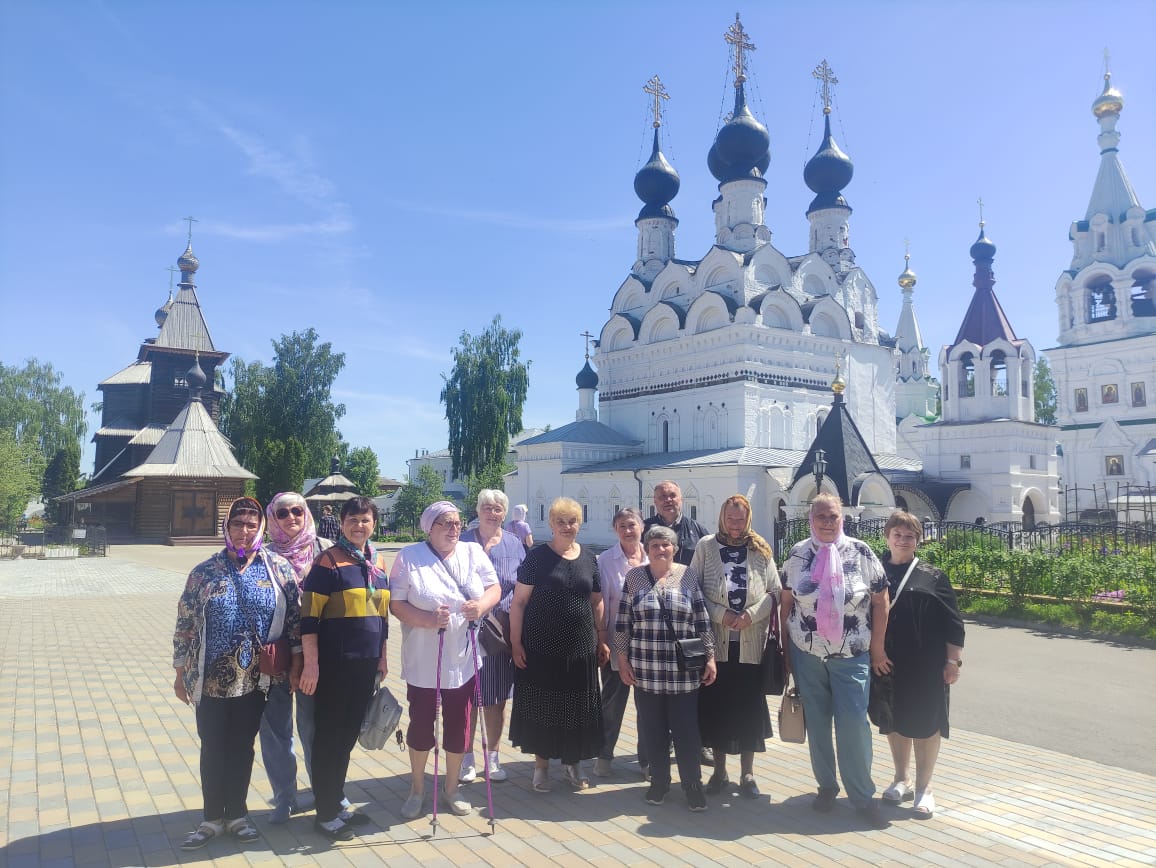 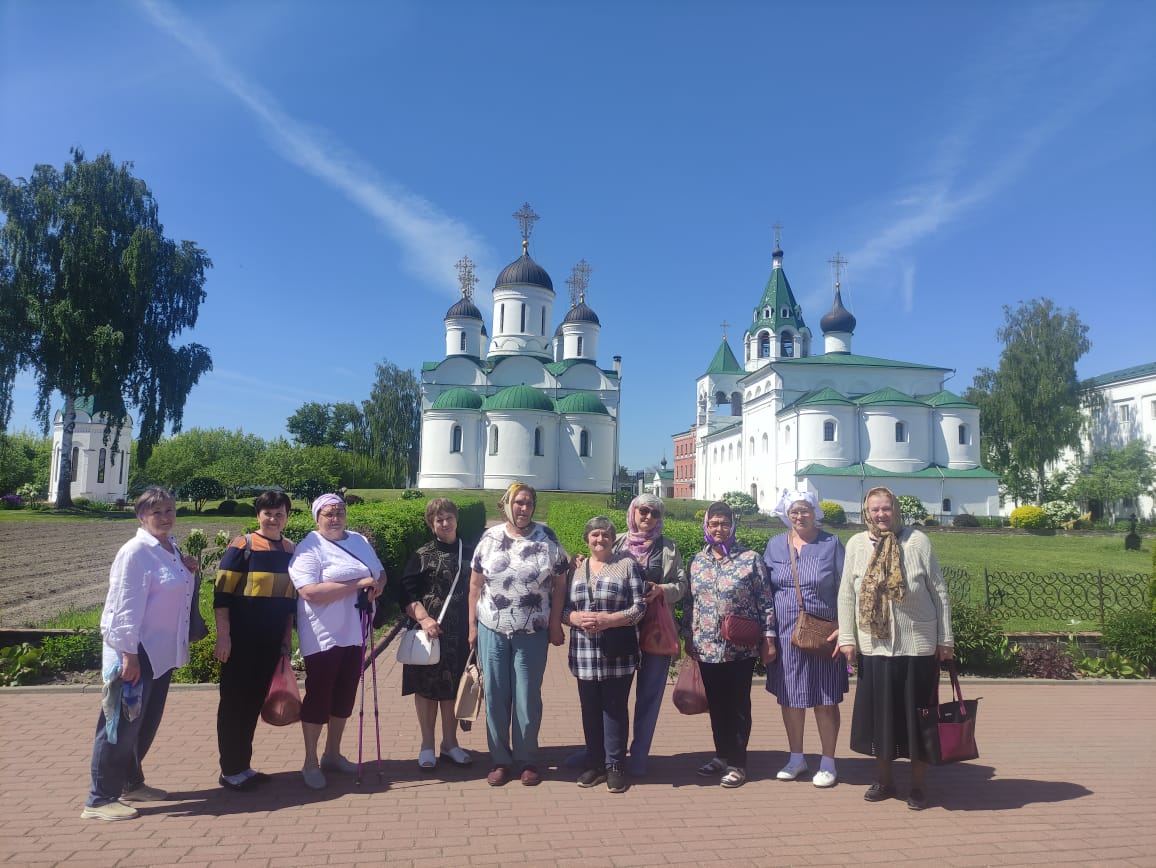 МЕХАНИЗМ РЕАЛИЗАЦИИ
1.Организационный: 
изучение потребностей клиентов, заинтересованных в посещении экскурсий; 
разработка занятий в рамках программы; 
распространение буклетов среди граждан пожилого возраста и инвалидов о работе программы «Социальный туризм для пожилых». 
2. Практический: 
размещение информации о проводимых экскурсиях, мероприятиях на официальном сайте Учреждения, на страницах в социальных сетях  «Вконтакте»,«Однокласниках»; 
организация и проведение мероприятий в соответствии с программой;
контроль за реализацией мероприятий программы. 
3. Аналитический: 
анализ результатов деятельности по программе; 
оценка качества проведенных мероприятий в рамках данной программы посредством мониторинга анкет обратной связи; 
корректировка содержания Программы в соответствии с результатами оценки.
РАЗВИТИЕ И ДАЛЬНЕЙШАЯ РЕАЛИЗАЦИЯ ПРОЕКТА
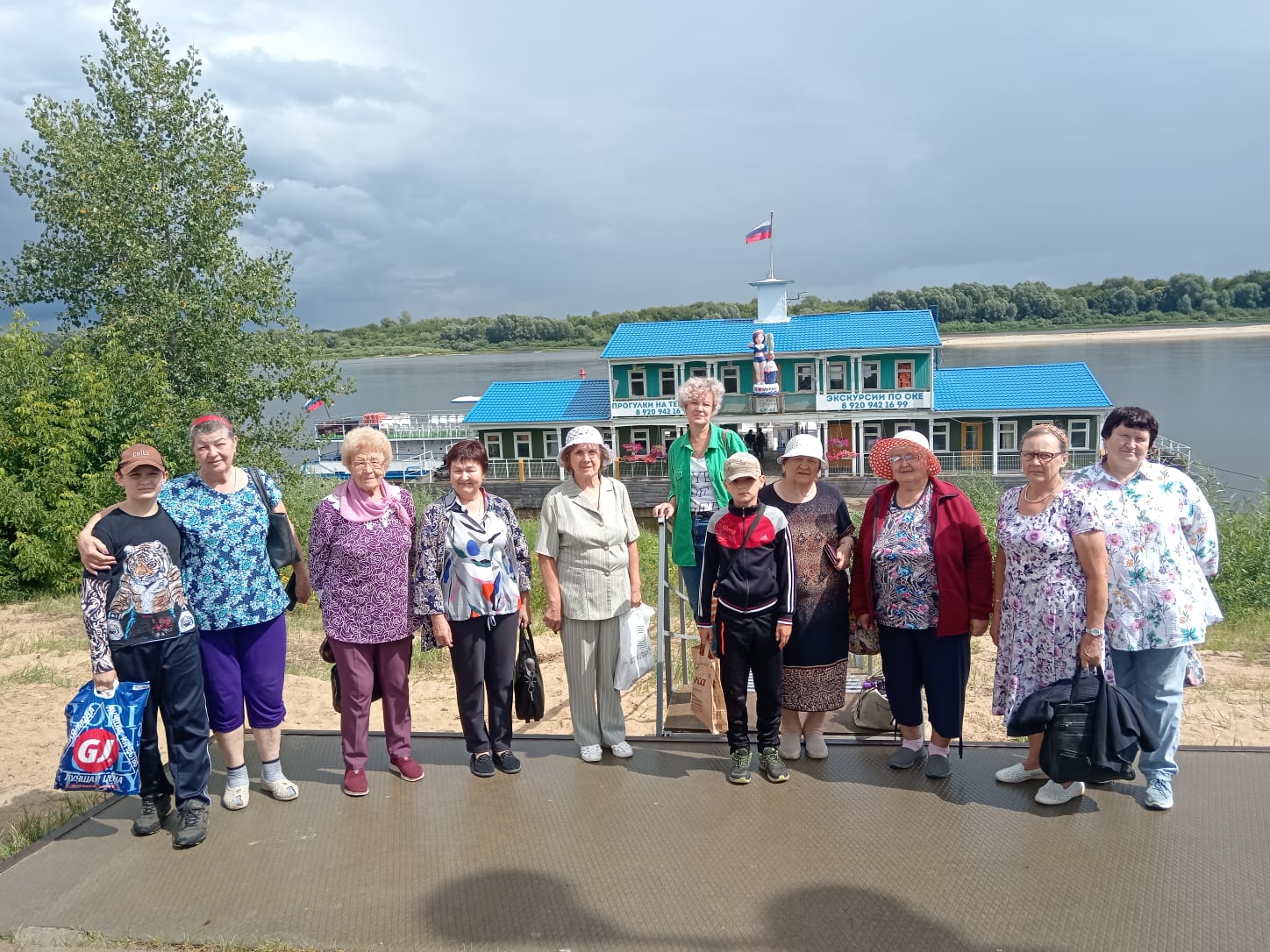 Развитие социального туризма, разработка туристских программ, с учетом их доступности для пожилых людей и инвалидов с дополнительными потребностями позволяет создать равные возможности для осуществления их права на отдых, приобщения к культурным ценностям и открытию новых граней своей самореализации. Целью таких программ является развитие интереса к истории родного края, знакомство с природными, историческими, православными и культурными, а также продление активного долголетия представителей старшего поколения. Наше учреждение предоставляет им такую возможность и мотивирует к дальнейшему развитию.